SEMANA 6

TRABAJA CON FUMADORES Y OTRAS CONDICIONES QUE PUEDES AYUDAR CON HIPNOSIS



CONFIDENCIAL Y EXCLUSIVO PARA MIEMBROS DEL DIPLOMA PROFESIONAL DE HIPNOSIS E HIPNOTERAPIA INTEGRATIVA
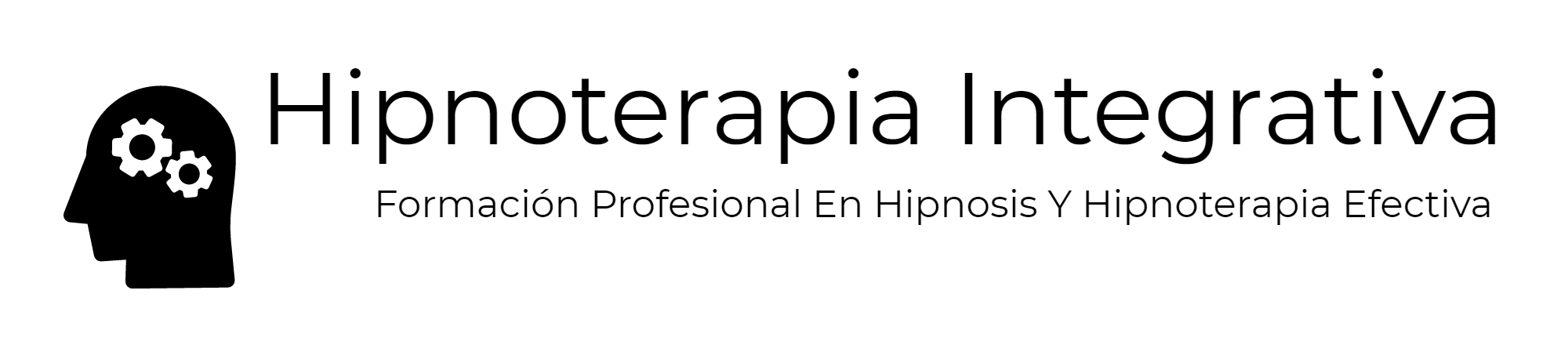 RESUMEN DE LO APRENDIDO LA SEMANA PASADA
Cada semana es como una etapa. Enhorabuena por haber llegado a esta etapa 6!
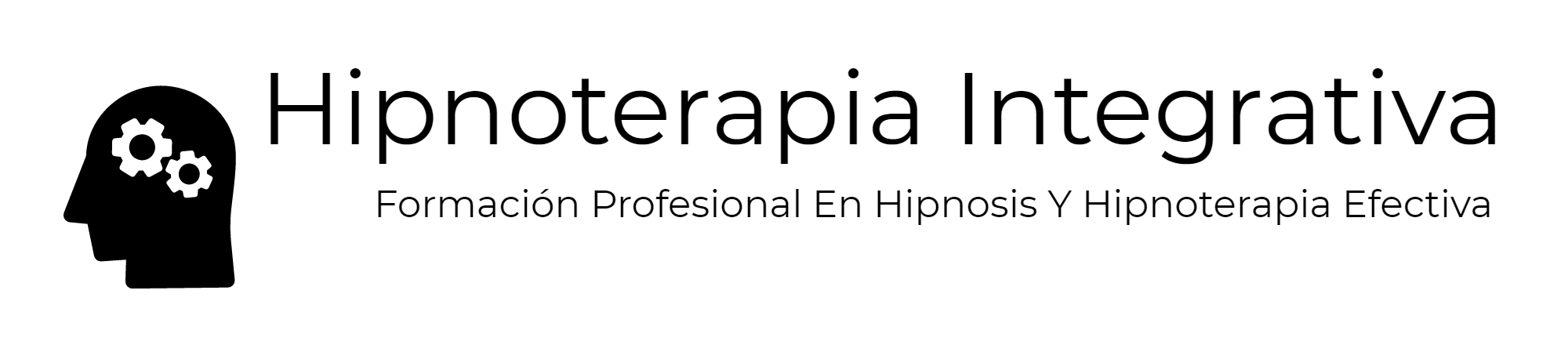 Protocolo Para Tabaquismo
6 CLAVES QUE INCREMENTAN EL ÉXITO
1- NO FUMAR EL DÍA DE LA SESIÓN (demuestra que puedes quitarle las ganas de fumar inmediatamente al llegar a tu sesión) Ej. Reducir ansiedad/ganas de fumar del 10 a lo mínimo o hasta que se sientan que la sensación es llevadera
2- Utilizar lo que más le molesta o “duele” de fumar, y exprimirlo al máximo (salud, relaciones, dinero, familia…)
3- Explicar y desmontar la falsedad de lo que creen que el cigarro les da en su vida (relajación, concentración, descanso, sociabilidad, fuerza de voluntad…)
4- Haz que la persona sienta fenómenos de hipnosis durante la sesión (ojos pegados, levitación brazo, manos magnéticas, analgesia…)
5- Nunca volver a fumar ni un cigarro (Explicar las razones por las que un ex-fumador puede caer de nuevo)
6- Cobrar una cantidad considerable (que no sea “por probar”) por el programa para que haga todo lo posible para estar libre de tabaco en los momentos de duda. Nota: Pregunta lo que gasta un fumador al mes y al año
Protocolo Para Tabaquismo
Este protocolo para dejar de fumar se hace en una sesión (aunque se ve a la persona una vez más por si hay que hacer algún ajuste):La base del éxito y el trabajo más importante se realiza durante la primera sesión. (la mayoría dejan de fumar en esta sesión 1)La sesión 2 es para o celebrar el éxito como exfumador permanente o realizar ajustes que no se han hecho en la sesión 1 NOTA: En muy raras ocasiones se necesita una sesión 3. La sesión 3 no suele ser necesaria si la persona se encuentra convencida de que ya no va a volver a fumar
La sesión 2 es muy importante que se realice 2-3 días después de la primera sesión, ya que los primeros días suelen ser donde más personas recaen en el hábito y pueden sentir mayor necesidad de fumar
La primera llamada
Evitaremos responder inmediatamente a la pregunta directa de “¿cuanto cuesta la sesión/programa para dejar de fumar con hipnosis?”, y empezaremos a hacer preguntas abiertas a la persona con el fin de: 
Determinar si la persona es una candidata adecuada para someterse a nuestro programa de hipnosis con éxito 
Ayudarle a decidir que somos la mejor opción para dejar de fumar y que realmente estamos interesados en ayudarle. Además, de ayudarle a resolver cualquier duda que pueda tener en el momento sobre el procedimiento.
Durante la primera llamada (llamada de clarificación y ayuda)
PREGUNTAS DEL CUESTIONARIO (VER CUESTIONARIO INICIAL): Estas preguntas nos indicarán cuales son las motivaciones de la persona (alejarse del dolor o acercarse al placer), y cuya información vamos a usar durante la sesión. 

   No hace falta hacerle todas las preguntas, sino que una vez que te confirme que quiere que le ayudes a dejar de fumar, y responde correctamente a las preguntas clave, puedes continuar la entrevista al principio de la sesión 1 de hipnosis el día que venga a la clínica.
Algunas preguntas para recoger información:
• ¿Cuanto tiempo llevas fumando? 
• ¿ A qué edad comenzaste a fumar? ¿Y por qué comenzaste? 
• ¿ Cuantos cigarros te fumas al días? 
• ¿ Has intentado dejar de fumar alguna vez? ¿Cómo? ¿Por qué volviste a fumar? 
• ¿En qué momentos del día fumas? 
• ¿ Dónde fumas? 
• ¿ Cuáles son los momentos del día donde sientes la necesidad de fumar? 
• ¿ Hay alguien más en tu casa que fuma además de ti? (Si alguien más fuma es una alerta roja porque es más difícil que la persona deje el hábito) 
• ¿ Por qué quieres dejar de fumar? 
• ¿ Que va a ser diferente en tu vida cuando dejes de fumar? 
• ¿ Además de para ti, para quién más es importante que dejes de fumar? 
• ¿ Que beneficios crees que te traen los cigarros para ti? 
• ¿ Cuáles son los beneficios de liberarte de la prisión del tabaco?
Preguntas CLAVE para determinar las posibilidades de que deje de fumar:
1 – ¿Eres tú quien quiere dejar de fumar? O estás aquí porque alguien más te ha dicho que tenias que hacer esto? (Si no eres la persona que quiere dejarlo, entonces no va a ocurrir) 
2- ¿Hay alguien más que fuma en tu casa? (Es más fácil recaer cuando se tiene la tentación tan cerca) 
3- ¿Por qué consideras que ahora es precisamente el momento para dejar de fumar? (tienes que estar seguro que ahora es el momento, sin ningún lugar a dudas) 
4- ¿Consideras al tabaco como tu mejor amigo? (si aún lo sigues considerando y queriendo como a un amigo, es más difícil dejarlo. Es más fácil dejar algo que odias que algo que amas
Después de haber respondido positivamente a estas cuestiones, les pido que me traigan 4 cosas:
1-Una lista con todas las razones por las que quieres dejar de fumar y ser un no fumador (tan completa como sea posible) 2-Una lista con todas las actividades que asocias a fumar (tan completa como sea posible) 3-No fumar al menos 4 horas antes de la sesión o no fumar el día de la sesión por ninguna razón (si siente ansiedad o muchas ganar de fumar antes de empezar la sesión, le ayudaré a reducir esas ganas de fumar con los EJERCICIO DE ELIMINAR GANAS DE FUMAR INMEDIATAMENTE (Técnica de “spinning Wheel/rueda giratoria”, “sala de control-volumen”, “cambio de submodalidades de la sensación”). Queremos que la persona empiece a limpiar su cuerpo de productos tóxicos, que siga nuestras instrucciones para ver su grado de motivación, y mostrarle cómo somos capaces de eliminar su ansiedad en ese momento si así lo siente.  Se le puede animar con mensajes de texto durante el día de la sesión para que llegue con ánimo.4-Su paquete de tabaco. Si tienen tabaco en casa, tendrán que traértelo todo a ti, ya que no lo van a necesitar. “ Si te comprometes con estas 4 cosas, entonces será más sencillo…”
Si responde negativamente algún de las 4 preguntas iniciales o si no nos trae las cosas que le pedimos durante la consulta, significa una gran alerta roja!!!
DIA DE LA SESIÓN
• Es importante que el cliente traiga (o envíe por email) esas listas, ya que utilizarás esa información durante la sesión de hipnosis. 
• Le explicaremos a la persona lo que va a suceder durante la sesión y le ayudaremos a resolver cualquier consulta que tenga sobre la hipnosis. 
• La sesión se cobra por adelantado si se hace por internet.
DIA DE LA SESIÓN
• CHARLA INICIAL (pre-talk): La sesión puede durar 2h-2.5h aproximadamente
 • Durante la primera parte de la sesión 1, y antes de empezar con la inducción, confirmaremos con el cliente toda la información que nos ha dado y le pediremos las 2 listas que le hemos pedido por teléfono, su paquete de cigarros y le preguntaremos si no ha fumado por 4 horas al menos o si no ha fumado el día de la sesión.

	Si no ha seguido nuestras instrucciones antes de la sesión, es muy difícil que las siga durante la sesión.
OBJETIVO CLAVE DE LA SESIÓN: Utilizar lo que más le molesta o “duele” de fumar, y exprimirlo al máximo (salud, relaciones, dinero, familia…). Crear una asociación negativa con el cigarro y con fumar. (ANCLAJE NEGATIVO)
OTROS OBJETIVOS DE LA SESIÓN: Instalar nueva información en el subconsciente (razones por las que quiere dejar de fumar, revelar las mentiras que se cuenta, sentir las consecuencias de seguir fumando (sentir el dolor) y las consecuencias de ser un ex-fumador (sentir el placer), avisar de los posibles auto-sabotajes que pueden suceder después de la sesión.
COMIENZO DE LA SESIÓN
Entre el 0 y el 10, ¿qué número sería tus ganas de fumar ahora? 
Utiliza la técnica de “spinning wheel/rueda giratoria” o “sala de control” con submodalidades para cambiar esa percepción y reducir o eliminar esas ganas de fumar 
(esto actúa para “convencer” a la persona de que ella misma puede cambiar con su mente).
COMIENZO DE LA SESIÓN
Inducción
Profundización
Retos y creación de fenómenos hipnóticos (ojos pegados, manos magnéticas, manos pegadas, brazo ligero/pesado…)
Lugar mágico/místico/seguro
LIMPIEZA EMOCIONAL (tómate tu tiempo)
INTERVENCIONES DURANTE LA SESIÓN
Identificar todas las cosas que la persona odia sobre fumar y sobre el tabaco (sugestiones directas)
REENCUADRE EN 6 PASOS (esto se puede hacer sin verbalizar)
NOTA: Dejar claro que la alternativa tiene que ser diferente a comer o crear otro hábito poco saludable! REPETIR
ASOCIACIÓN NEGATIVA 1 (Regresión al primer cigarro y volver a sentir el humo, tos…todo lo desagradable)
ASOCIACIÓN NEGATIVA 2 (Incrementar las sensaciones desagradables del tabaco- olor, sabor, dentro del cuerpo sentir todo el veneno acumulado…)
Ejemplo “La batidora”
Productos químicos y veneno (alquitrán, nicotina…)
Cigarro gigante con toda la nicotina, alquitrán aceite, humo y meterse dentro
ASOCIACIÓN NEGATIVA 3 (“enfermedad o fallecimiento en cama de hospital con seres queridos observando” o “Ver/sentir a través de los ojos de un ser querido” )
ASOCIACIÓN NEGATIVA 4 (Ver a seres queridos, fumando y sentir culpabilidad)
ASOCIACIÓN NEGATIVA 5 (“Incrementar la sensación de todo aquello que odia y consecuencias negativas de fumar: Pérdida de salud, olor de la ropa, mala respiración, salir a la calle a pasar frio, miradas de desaprobación de personas o familiares)
ASOCIACIÓN NEGATIVA 6 (“Imaginar persona que no te gusta u odias, como si fuera un paquete de tabaco gigante. El paquete con la cara de la persona que odias, “tiene el control sobre tí, se rie de tí”. Imaginar cómo tienes la oportunidad de reducirlo y tirarlo a la basura)
OTRA TÉCNICA (“Regresión justo al momento antes del primer cigarro y realizar técnica del niño informado. Entender que la causa por la que empezó a fumar es diferente por la que fumaba como adulto)
ANCLAR EL CIGARRO A UNA EMOCIÓN NEGATIVA
ORDEN POST HIPNÓTICA (“cada vez que te acerques un cigarro a la boca, sentirás esa sensación desagradable, esa emoción negativa…”)
REENCUADRES (desbancar o cuestionar las razones o beneficios que la persona piensa que le da el tabaco)
Ejemplo: Relajación, seguridad, concentración, diversion, confianza, conocer gente (sociabilidad), sentirse bien…
SUGESTIONES DIRECTAS CON TODAS LAS RAZONES POR LAS QUE LA PERSONA HA DEJADO DE FUMAR, LOS BENEFICIOS, TODO LO NEGATIVO QUE HA DEJADO ATRÁS
CAMBIAR HISTORIA CON REGRESIÓN AL MOMENTO ANTES DEL PRIMER CIGARRO (Técnica del niño informado). “Los niños y adolescentes fuman, los adultos no fuman”
PUEDES CREAR ANCLAJE POSITIVO PARA RECHAZAR Y DECIR QUE “NO, GRACIAS” ANTE LAS TENTACIONES DE OFRECIMIENTO DE TABACO (REGRESIÓN A RECURSO POSITIVO, MOMENTO FÉLIZ, MOMENTO DE ÉXITO, DE CONTROL…)
ELECCIÓN DE DEJAR DE FUMAR PARA SIEMPRE (LOS DOS CAMINOS)
GENERADOR DE NUEVO COMPORTAMIENTO (romper las asociaciones que tenía con el tabaco).“…donde antes fumabas, ahora tienes alternativas…”
GENERADOR DE NUEVO COMPORTAMIENTO (Donde antes solías fumar, ahora respiras profundamente, bebes agua, hablas con alguien…)
RAZONES POR LAS QUE UNA PERSONA VUELVE A FUMAR (estrés, curiosidad, demasiada confianza, aburrimiento…)
PUENTE AL FUTURO CON TODOS LOS BENEFICIOS DE SER UN EX-FUMADOR PERMANENTE
EMERGER Y TESTEAR (¿Qué sucede cuando te acercas o ves un cigarro?)
DESHACERSE DE TODO EL TABACO Y TIRARLO A LA BASURA
AGENDAR SESIÓN 2 DE SEGUIMIENTO Y CELEBRACIÓN DEL ÉXITO COMO EX-FUMADOR PERMANENTE PARA SIEMPRE (2-3 días después)
Si la persona sigue sin fumar, no hace falta hacer nada más, y se habla de los beneficios y se le da la enhorabuena por ser un ex-fumador permanente.
NO TIENES QUE HACER TODOS LOS EJERCICIOS DE “AVERSIÓN”, SINO HASTA QUE SIENTAS QUE LA PERSONA “HA TENIDO SUFICIENTE” CON EL ANCLAJE NEGATIVO Y YA SIENTE RECHAZO HACIA EL CIGARRO
SUGIERE SIEMPRE QUE “DESPUÉS DE LA SESIÓN 1, LA GENTE SALE COMO NO FUMADOR O EX-FUMADOR PERMANENTE PARA SIEMPRE”
OTRAS HERRAMIENTAS PARA TRABAJAR CON FUMADORES:- Colapso de anclajes (momento donde tiene ganas de fumar vs momento féliz/de control/de confianza/ de salud)- Reencuadre entre partes subconsciente (Visual con símbolos en las manos)- Utilizar otro trabajo de aversión
Si la persona ha fumado algún cigarro, hay que determinar el momento y la razón por lo que lo hizo, y hacer ajustes en una sesión más corta con las herramientas que tienes
PREGUNTAS
DESCANSO 10 MINUTOS
Terapia GESTALT con hipnosis (cambio de roles):Para Perdón O Resolución De Conflicto Con Alguien
PASO 1 - “Imagina que X (nombre de la persona) está en frente de tí. Él/Ella va a escuchar todo lo que tienes que decir. Dile ahora a esa persona cómo sus acciones te hicieron sentir o te hirieron en aquél momento y después. (Insiste en que la persona está segura e invita a hablar si no lo hace)RECUERDA: Tienes todo el conocimiento, experiencia, sabiduría, entendimiento, inteligencia de tu yo adulto.
PASO 2- Pasar a ver a través de los ojos de la persona que ha realizado el daño, después de haber dicho lo que necesitaba decir y soltar
PASO 3 - Cuando se haya producido ese intercambio de diálogo: ¿Hay algo más que quieres decir?
LO IMPORTANTE:  ¿“Estás dispuesto a perdonarte y perdonar a esa persona por lo que sucedió o por las disculpas que te debería dar esa persona?” No por ella, sino por tí, porque cuando tú perdonas, serás capaz de hacer que deje de tener poder sobre tí. No significa que lo que hizo está bien, sino que decides dejar de darle poder en tu vida “
Si la persona se niega a perdonar: Se insiste y se le pregunta al subconsciente: ¿Qué es lo que necesita X (cliente) para perdonar y soltar definitivamente de su vida para que deje de tener poder?
Puedes crear una metáfora( ejemplo, cortar cuerdas con la persona, dejar atrás, despedirse para siempre de la emoción negativa/culpa...)
“Como resultado de lo que ha sido descubierto, aprendido y soltado hoy, ¿cómo va a ser diferente tu vida en los próximos días, semanas, meses?Después de soltar ese problema y de haber perdonado al otro y a tí, ¿cúal es el aprendizaje que obtienes y que va a mejorar tu vida?”
La información proporcionada por la persona, se convierte en las sugestiones directas que damos
DOLOR POR PÉRDIDA DE SER QUERIDO (NO RESUELTA)
Técnicas: - Volver al último encuentro - Ir a un lugar féliz - Ir a un lugar sagrado y pedir a la persona querida que aparezca
Si son varias personas a las que se desea despedir: Se puede utilizar la metáfora del tren de la vida. “Los viajeros que se despiden se van bajando en las estaciones correspondientes y se expresa lo que les hubiese gustado decir” (también sin contenido)
GESTALT (cambio de roles): Dí lo que sientes, está escuchándote
Preguntas de resolución:- ¿Qué es lo que te gustaría que x (cliente) recordase sobre tí?- ¿Que consejos o palabras de sabiduría podrían ayudar a X (cliente)- ¿Qué puedes decir a X (cliente) para que pueda soltar y superar este proceso?- ¿Cómo puede X (cliente) conseguir soltar o cerrar este proceso?- ¿Qué puede hacer X (cliente) para aceptar tu despedida y continuar con su vida?- ¿Cómo puede X (cliente) beneficiarse de este diálogo?- ¿Qué más necesita X (cliente) para ser más feliz y mejorar su vida?FINAL (para los dos): ¿Hay alguna cosa más que te gustaría decir antes de decir ADIOS / HASTA SIEMPRE?
NOTA: Durante una regresión, se pude utilizar Terapia de Partes (reencuadre en 6 pasos) o Terapia de Perdón si es necesario.NO SIEMPRE ES NECESARIO
OTRAS CONDICIONES PARA AYUDAR CON HIPNOTERAPIA INTEGRATIVA
TOP 10
1- Adelgazamiento y relación con la comida (azucar, motivación, hábitos alimenticios…)
2- Tabaquismo
3- Ansiedad y Estrés (generalizada, social, comida…)
4- Miedo/fobias
5- Control de dolor
6- Autoestima/Autoconfianza
7- Bloqueos
8- Procrastinación
9 –Traumas
10- Disfunciones sexuales
OTROS
Insomnio
Síntomas de depresión
Intestino Irritable
Rupturas sentimentales
Hipnodoncia (bruxismo, fobia al dentista, analgesia/anestesia con hipnosis)
Bloqueos de dinero y atraer abundacia
Despedidas de seres queridos (duelo)
Ira/enfado
Niños (eneuresis, tricotilomania, chuparse el dedo, ansiedad)
Adicciones (alcohol, drogas, cannabis, sexo, apuestas)
Concentración
Mejorar rendimiento y ganar confianza (deportistas y estudiantes)
Tínitus
Fibromialgia
Compulsiones
Psoriasis
Alergias
Hipnoparto
Cambio de malos hábitos
TOC
Sonambulismo (dormir)
Procrastinación
Ataques de pánico
Fatiga crónica
Abandono
Enfermedades crónicas y psicosomáticas
Cambio de Carrera
Ventas
Hablar en público
Fortalecer Sistema immune
Celos
Abandono
Tartamudeo
Objetos perdidos
Fobia social
Mejorar hábitos de studio
Creatividad y bloqueo de autor
Emociones y hábitos no deseados
TRABAJO PARA LA SEMANA 6
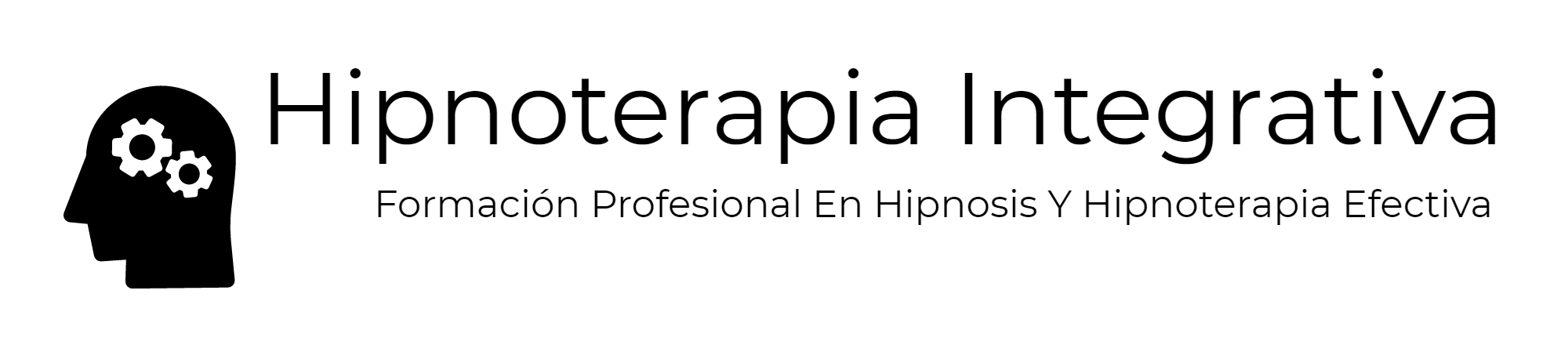 Ejercicio 1
Ver sesiones de trabajo con fumador (debajo del video de la grabación de la clase de hoy)
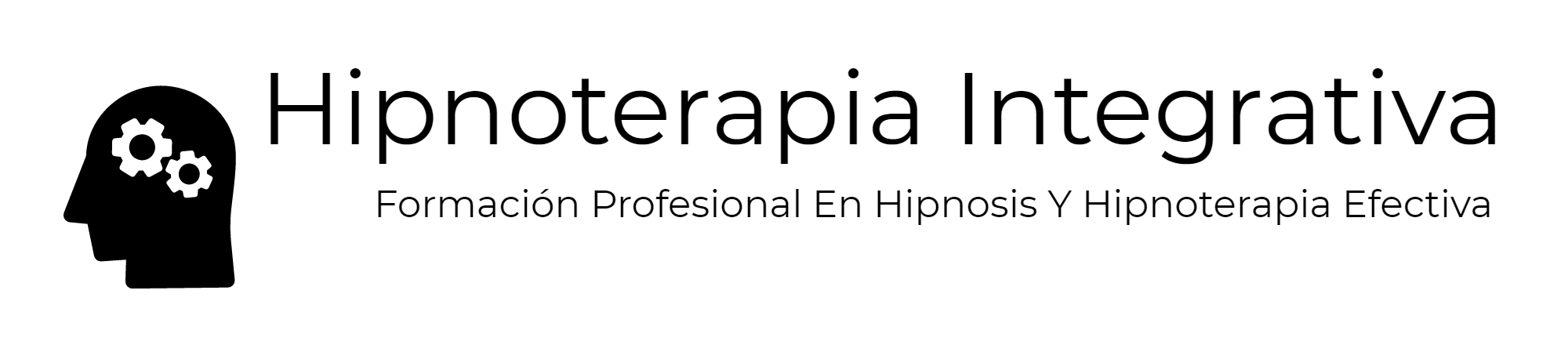 Ejercicio 2
Revisar el bono “Trabajar con fumadores” del curso online Hipnosis Efectiva y Método H.O.P.E (leer apuntes) 

Lo encontrarás arriba en el navegador de la web
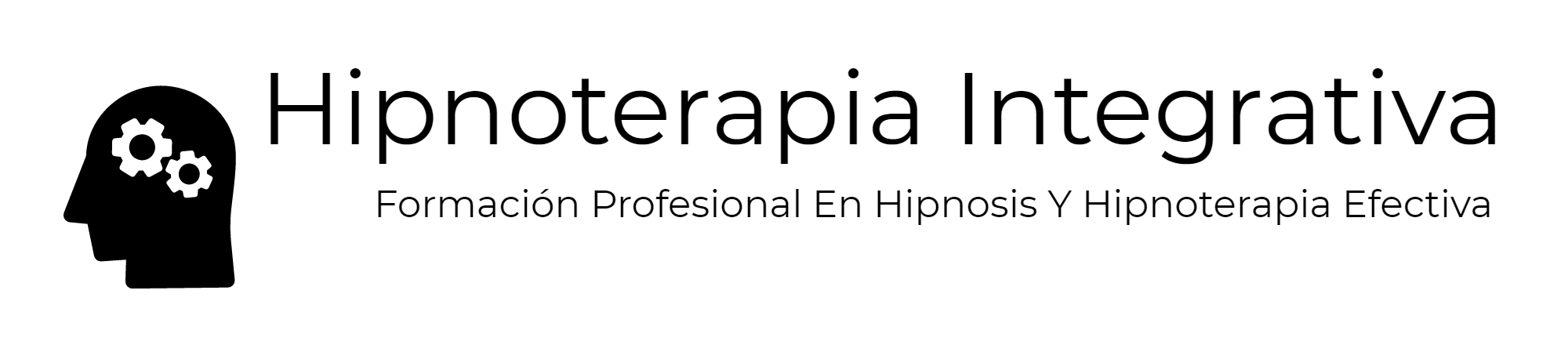 Ejercicio 3

PRACTICA LO APRENDIDO HASTA AHORA
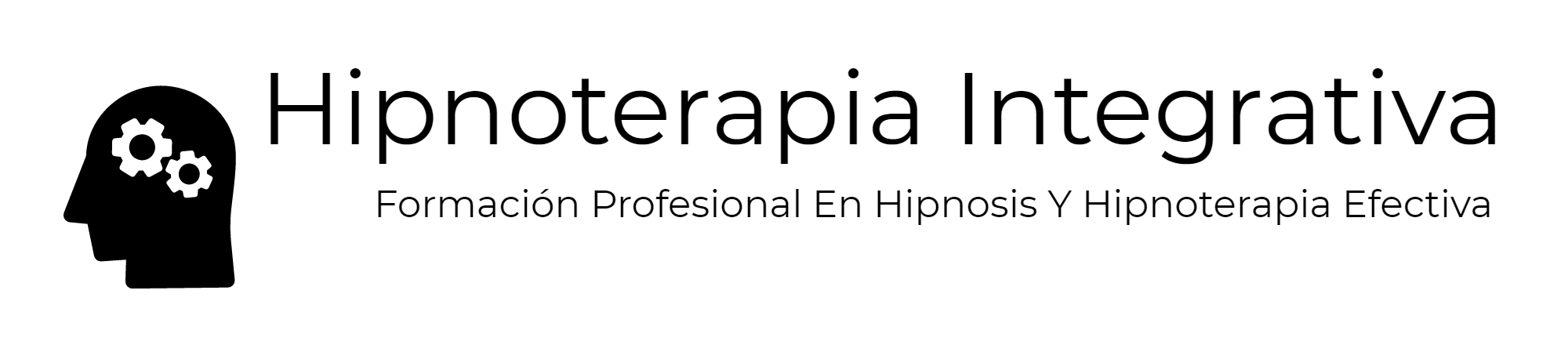 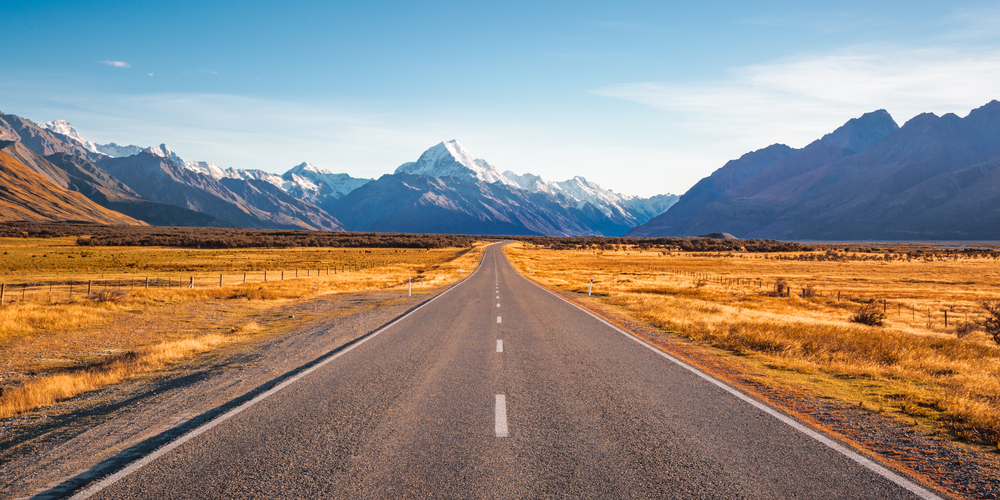 PRÓXIMA CLASE MIÉRCOLES
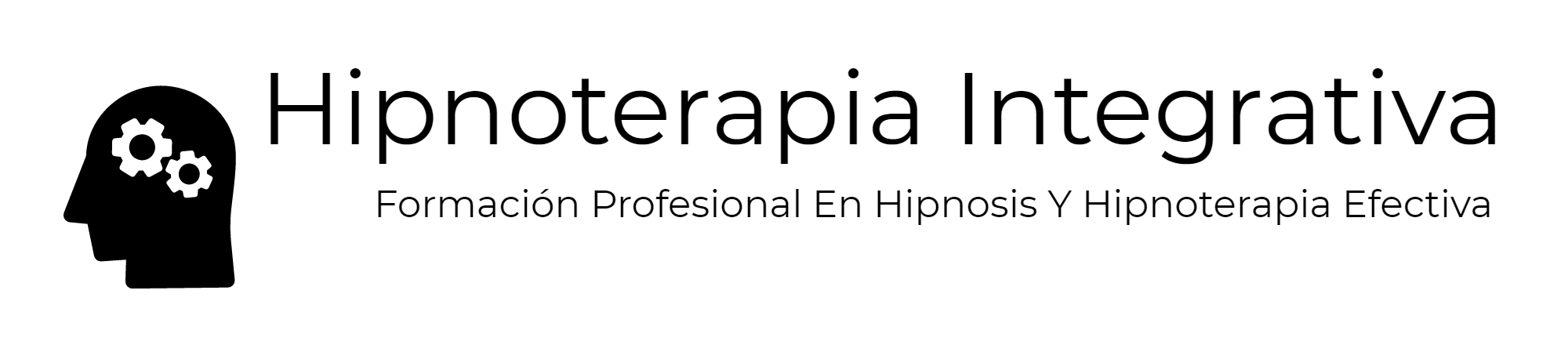